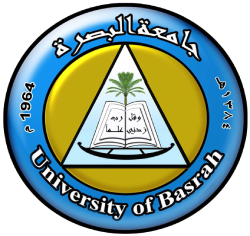 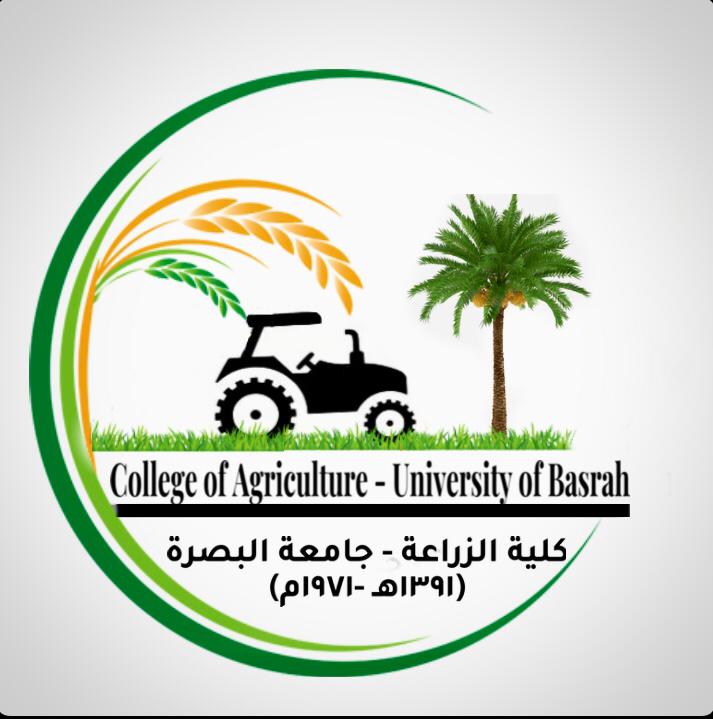 مادة تربية و تحسين طيور داجنة 
المرحلة الرابعة: قسم الإنتاج الحيواني
  أستاذ المادة: د. ساجدة عبد الصمد مجيد
تقدير المكافئ الوراثي من التشابه المظهري بين الأشقة الكاملة
يمكن الحصول على عائلات أشقة كاملة في الطيور الداجنة و منها الدجاج و ذلك بأخذ مجموعة من الذكور لتكون آباء للجيل القادم بحيث يقوم كل  ذكر بتلقيح مجموعة من الاناث على أن تعطي كل أم مجموعة من الأبناء
 
 و على هذا يمكن تجزئة التباين الكلي الى ثلاثة أجزاء، جزء يعود الى الآباء و جزء يعود الى الامهات أما الثالث فيعود الى الأبناء ( كما في جدول تحليل التباين في المثال التالي)
مثال:

استخدم 5 ديكة في تجربة لقح فيها كل ديك 3 دجاجات و تم الحصول من كل تزاوج على 3 افراخ اناث، و سجلت اوزان الجسم عند عمر 8 أسابيع فتوفرت البيانات التالية، المطلوب تقدير المكافئ الوراثي عن طريق مكونات الاخوة الأشقاء
خطوات الحل
هذا المثال يمثل حالة تساوي عدد الأمهات الملقحة من كل أب و كذلك عدد الأبناء لكل أم.


1-نستخرج معامل التصحيح C.F
يحسب من مجموع البيانات الكليY…) ) الذي يمثل في مثالنا مجموع أوزان الأبناء التي تعود لجميع الآباء و الأمهات:
(Y…)2  
C.F =                                                                                 
                                                n.. 
                                                (36.43)2  
                                                                             =    
                                                 45
29.49  =
2-حساب مجموع مربعات الانحرافات الكلية TSS
يحسب من حاصل جمع مربعات البيانات لكل الأبناء  و في مثالنا نقوم بجمع مربعات أوزان الجسم  للأبناء ابتداء من الفرد ذو وزن 0.97 كغم الى الفرد ذي وزن الجسم 0.87 كغم و من ثم نطرح المجموع ∑Yijk2 من قيمة معامل التصحيح C.F
                                                  TSS = ∑Yijk2-C.F
                                                         = 29.81 – 29.49
                                                           =0.32
3-حساب مجموع مربعات الانحرافات بين مجاميع الآباء SSs

نقوم بجمع مربعات مجاميع الآباء و نقسمها على عدد أبناء كل أب و التي تساوي 9 في مثالنا لأن كل أب ترك للتلقيح مع ثلاث دجاجات و انتجت كل واحدة ثلاثة أبناء اخوة اشقة فيكون مجموع أبناء كل أب من ثلاث دجاجات يساوي 9. و هذا المقدار يمثل SSs  غير المصحح و عندما نطرح هذا المقدار من قيمة C.F نحصل على قيمة SSs المصحح الذي نحتاجه في جدول تحليل التباين وكما يلي:
(6.80)2+(7.50)2+…….(7.73)2  
                c.f    -                                       SSs= المصحح
                                        9
0.07 =   =29.56    -  29.49
                                                                            غير المصحح

4-حساب مجموع مربعات الانحرافات غير المصحح بين مجاميع الأمهاتSSD  :
نقوم بجمع مربعات الأمهات و من ثم نقوم بقسمة الناتج على عدد أبناء كل أم و الذي يساوي في مثالنا 3 لأن كل أم انتجت ثلاثة أبناء اخوة و سجلت أوزانهم.
(2.55)2+(2.15)2+………(2.61)2
                                                                        SSD=
                                               3                         غير المصحح
                                                            29.65    =
5-حساب مجموع مربعات الانحرافات المصححة بين مجاميع الأمهات:

و يتم بطرح قيمة SSD غير المصحح من قيمة SSS غير المصحح و كالتالي:
                                    SSD =           SSD             -        SSS               
                                        المصح) )  ( غير المصحح )  غير المصحح)         )
                                                     =         29.65           -        29.56
                                                  =  0.09
6-حساب مجموع مربعات الانحرافات بين مجاميع الأبناءSSW :
نقوم بجمع مربعات أوزان الأبناء ابتداء من 0.97 الى 0.87 والتي هي بيانات 45 فرد و من ثم يتم طرح الناتج من حاصل جمع SSD وSSs كالتالي:

                                                       SSW =∑Yijk2  - (SSD          +           SSS)
                          المصحح    +      غير المصحح
                                                                           = 29.81 – (0.09 + 29.56)
 
 
                                                                          =   0.16
أو: 
 يمكن حساب مجموع مربعات الانحرافات بين الأبناء بطريقة ثانية أبسط و كالتالي:
 
SSW = TSS   -  (SSS  +   SSD)
                          المصححتان 
           = 0.32  - (0.07 – 0.09)
            = 0.16
7-نكون جدول تحليل التباين لعائلات الأشقة الكاملة                         Analysis of Variance of Full-sib Families
 
هذا المثال يمثل حالة تساوي عدد الأمهات الملقحة من كل أب و كذلك عدد الأبناء لكل أم ، نلاحظ في هذا المثال أن الاخوة الأشقة الكاملة تنتمي الى أب معين و أم معينة و هذا يعني أن التشابه بين الاخوة الأشقة الكاملة  يرجع الى حصول كل منهم على عينة تمثل نصف القيمة التربوية لكل من الأم و الأب، كما أن هناك سبب آخر للتشابه البيئي في المراحل الأولى من العمر حيث أنها تعود لنفس الأم و التباين المشترك بين الاخوة الأشقة الكاملة ليس فقط راجع لتأثير البيئة و تأثير الجينات المتجمع و لكن يشمل
أيضا ربع تباين السيادة و تباين التداخل في حالة زوج واحد من العوامل الوراثية. و لهذا نجد أن قيمة المكافىء الوراثي المقدرة بهذه الطريقة تكون عالية نسبيا و للاختلافات البيئية دور في الاختلاف بين مجاميع الاخوة الأشقة.
الجدول يكون كالتالي:
حيث أن:

S = عدد الآباء الكلي
D = عدد الأمهات الكلي

n.. = عدد الأبناء الكلي
K1 =K2 = عدد أبناء كل أم
K3= عدد أبناء كل أب
8-نحسب التباين الحقيقي بين مجاميع الآباء σ2S:
 

                                                           σ2S = 0.25 VA

و ذلك لأنه يساوي التباين المشترك بين الاخوة انصاف الأشقة من الأب أي ربع التباين الوراثي التجمعي اذ يشترك الاخوة في الحصول على عينة تمثل نصف القيمة التربوية للأب.
9-نحسب التباين الحقيقي بين مجاميع الأمهات σ2D:
σ2D = 0.25 VA 
و ذلك لأنه يساوي التباين المشترك بين الاخوة انصاف الأشقة من الأم أي ربع التباين الوراثي التجمعي اذ يشترك الاخوة في الحصول على عينة تمثل نصف القيمة التربوية للأم.
و بذلك فأن التباين المشترك بين الاخوة الأشقة الكاملة من الأب و الأم سيساوي حاصل جمع التباين الحقيقي بين مجاميع الآباء و التباين الحقيقي بين مجاميع الأمهات: أي أن
COV.(FS) = σ2S + σ2D
10- يحسب تباين الآباء الحقيقي كالتالي:
                         
                                          MSs  - MSD                    
                                        σ2S =                             
                                              k3
                                       0.018-0.009 /9=  
                                                    =0.001
11-و يحسب تباين الأمهات الحقيقي كالتالي:
          
                               MSD-MSW     
                                                       σ2D = 
                                  K1 = K2
0.009-0.005
                                                     =
                                   3
                                           =0.0013
12-و يحسب تباين الأبناء الحقيقي كالتالي:
σ2W = MSW = 0.005
 
 
σ2T = σ2P = σ2S + σ2D + σ2W
                           = 0.001+0.0013+0.005
          = 0.0073
13-استخراج قيم المكافئ الوراثي:
بعد أن قمنا باستخراج قيم التباين الحقيقي بين مجاميع الآباء و الأمهات و الأبناء نقوم باستخراج قيم المكافئ الوراثي بالطرق التالية:
1.تقدير المكافىء الوراثي من الاخوة أنصاف الأشقة من الأب h2S
                                           4 σ2S
                                                      h 2S =    
                                     σ2T
4 χ 0.001 
                      0.55   =                                         =
                                            0.0073
2. تقدير المكافئ الوراثي من الاخوة أنصاف الأشقة من الأم h 2D 

                                    4x0.0013    
                                                                =h 2D 
                                            0.0073
                                                                 =0.71
3.تقدير المكافئ الوراثي من الاخوة الأشقة الكاملةh 2(S + D) 

                                   2(0.001 + 0.0013)   
                                                                        h 2(S + D) = 
                                        0.0073  
                                                                      =0.63